ASU/NASA
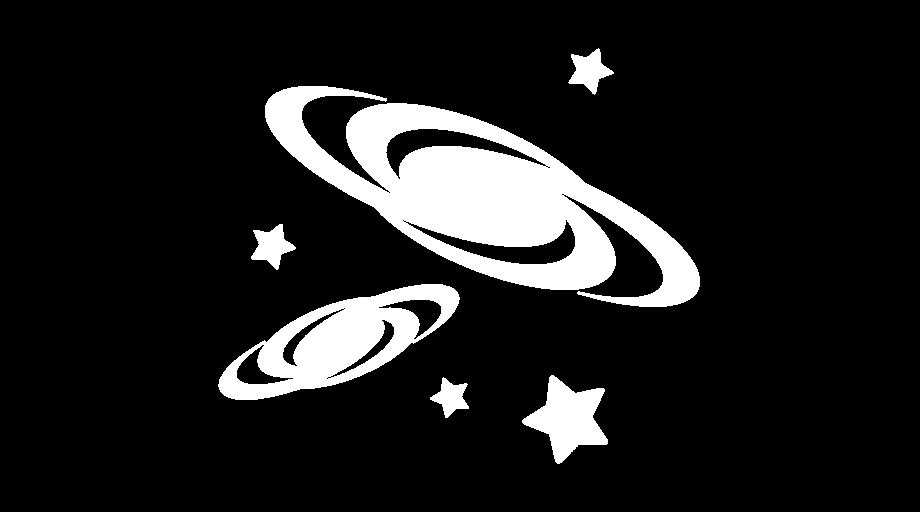 In with the Old, 
Out with the Young:
STELLAR CLUSTERS in NGC 3344
NAOMI CARL
Mansi Padave. Sanchayeeta Borthakur.
ASU/NASA Space Grant Program
INTRODUCTION
Objective: Study growth of stellar disks in nearby galaxies
Investigate properties of stellar associations in galaxies
Examine how stellar associations vary in the inner versus outer disk
Data:
Large Binocular Telescope
Bessel-U, Sloan-g, Sloan-r

Sample:
NGC 3344
This galaxy has a quasar behind its CGM and is face-on
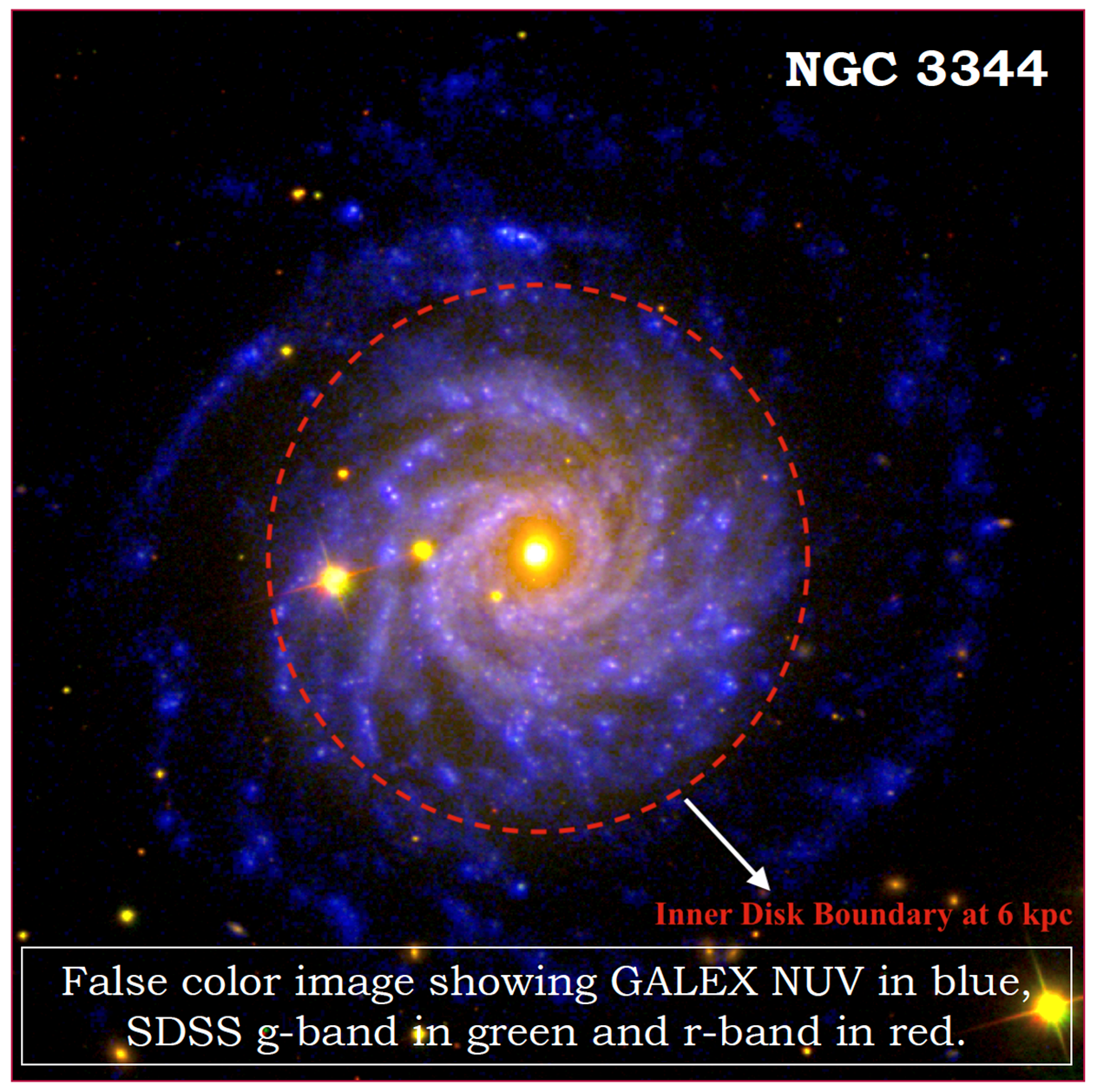 METHODOLOGY
DETECT CLUSTERS
EXAMINE COLORS
02
Clusters were identified from the U and r bands through Source Extractor
The color was plotted as a function of galactocentric distance
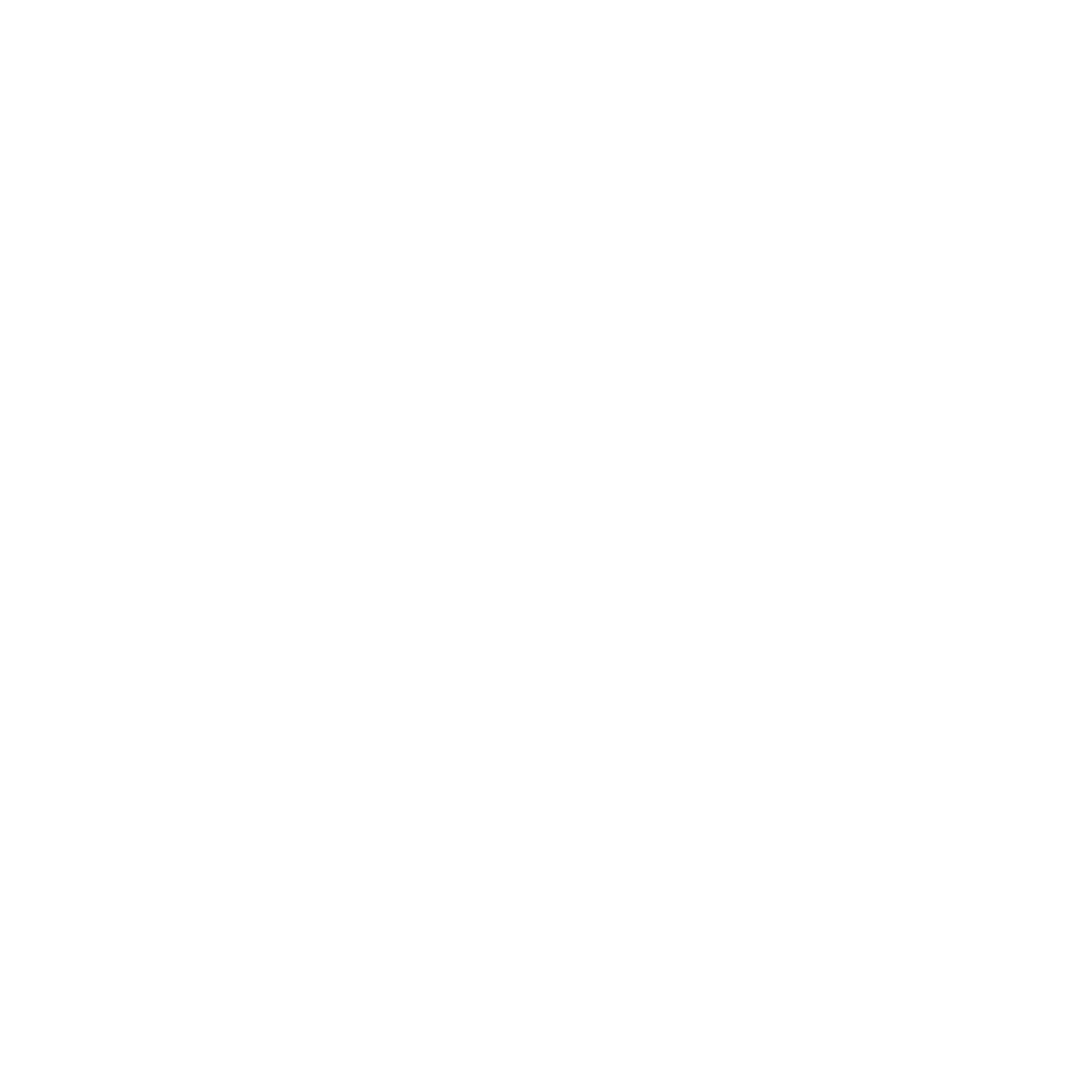 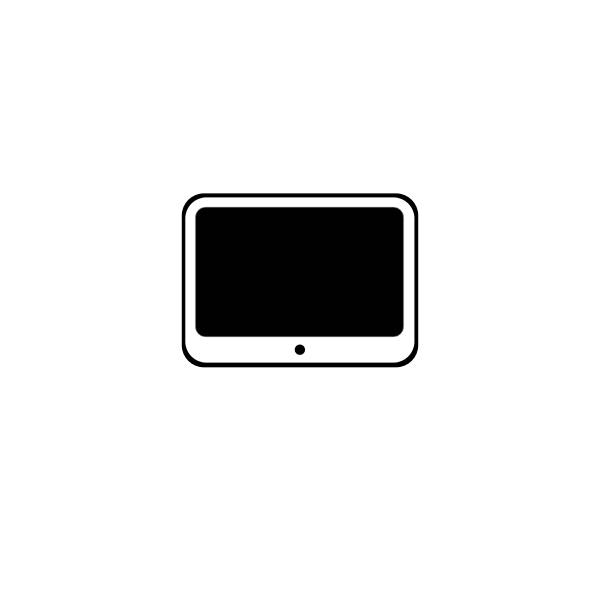 01
03
CALCULATE MAGNITUDE
The magnitudes from each band are subtracted to form colors
RESULTS
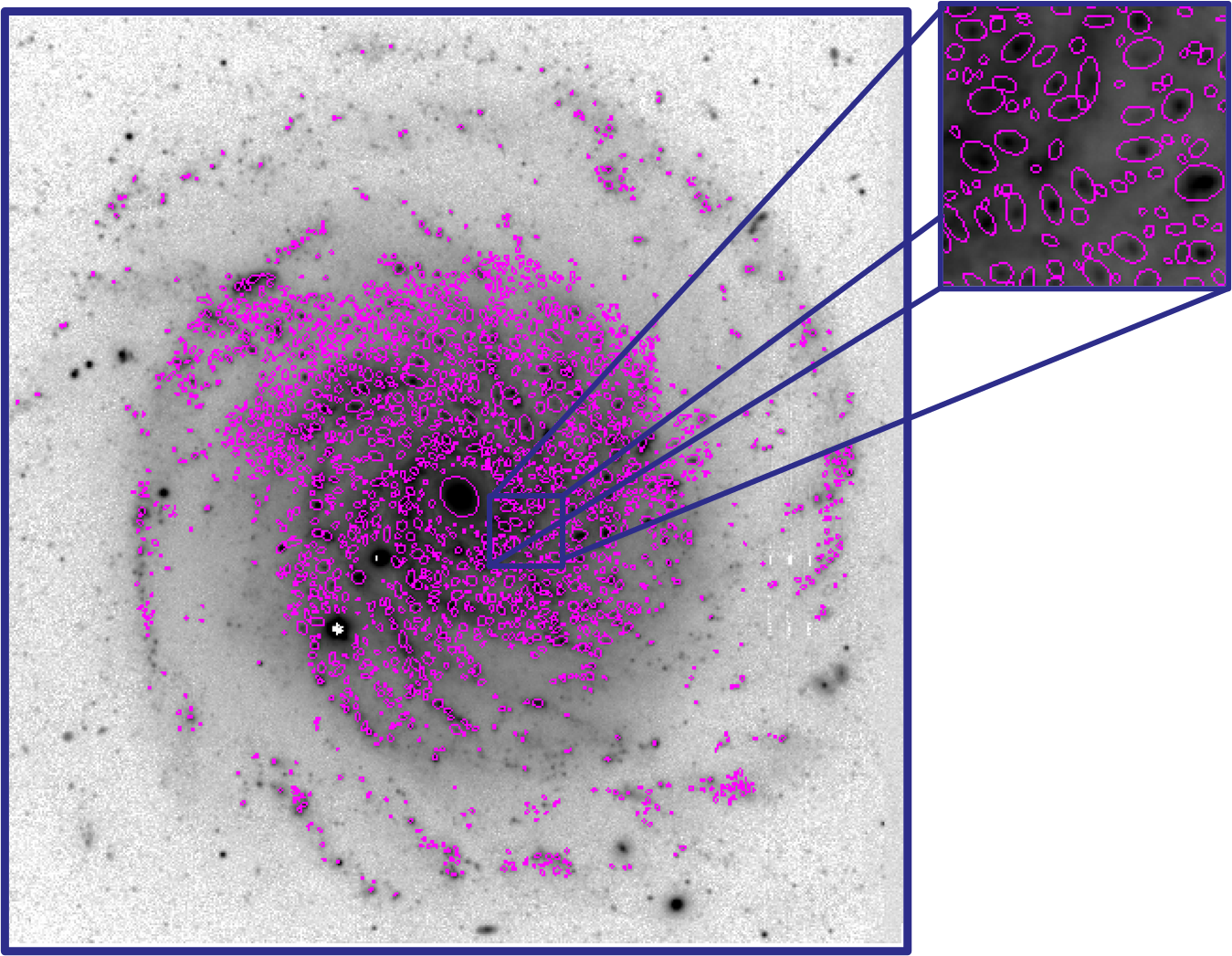 1500+ SOURCES
MAGNITUDE
Sources are circled using elliptical apertures
This data allows us to calculate magnitude of the U-band and r-band
RESULTS
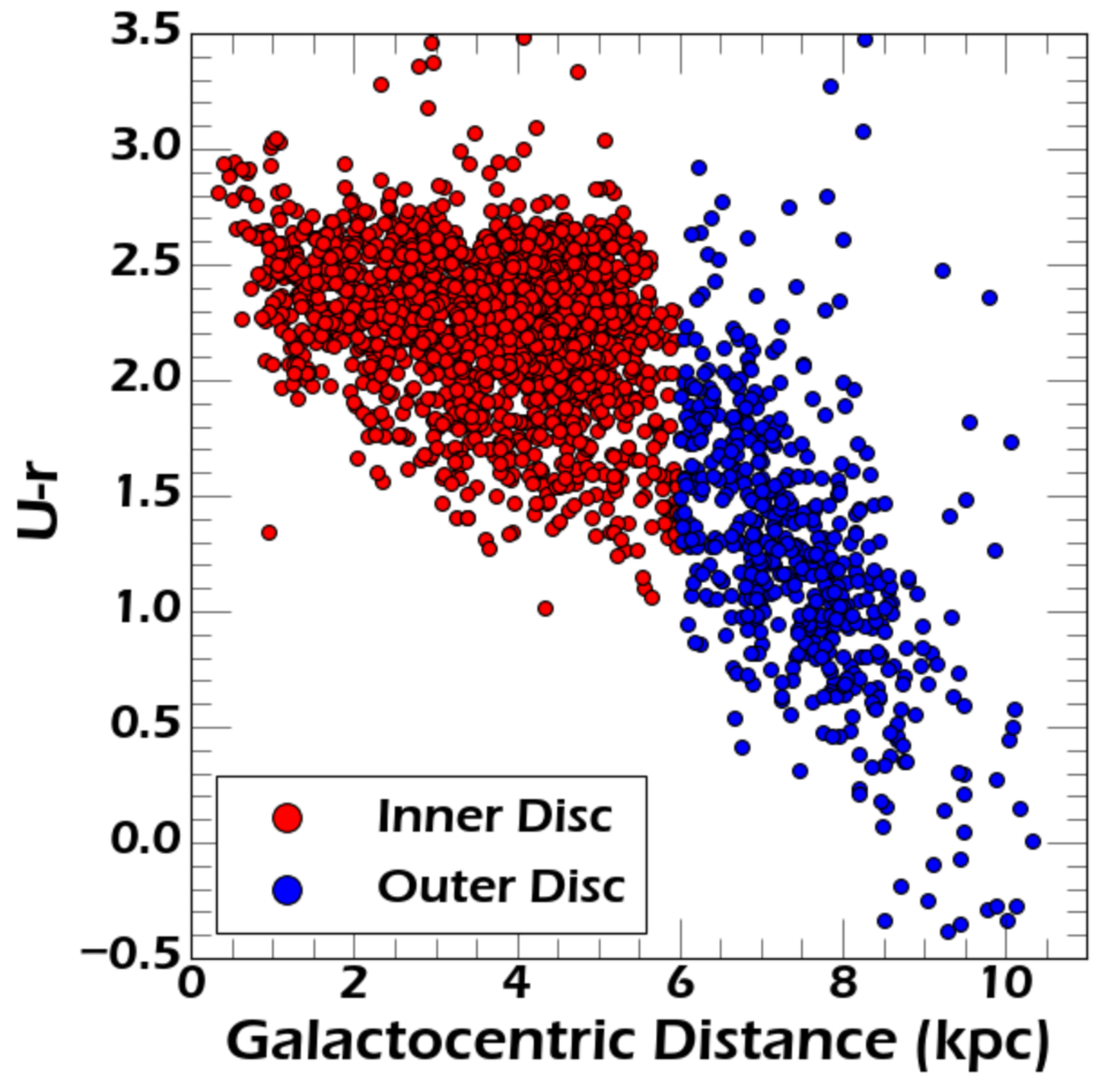 COLOR
The difference in magnitudes gives us the approximate age of the stars
TRENDS
U-r color decreases as a function of distance.

Slope beyond 6 kpc is approximately 15% steeper
CONCLUSIONS & FUTURE WORK
The color graph shows older stars are more present in the inner disk
AGE GRADIENT
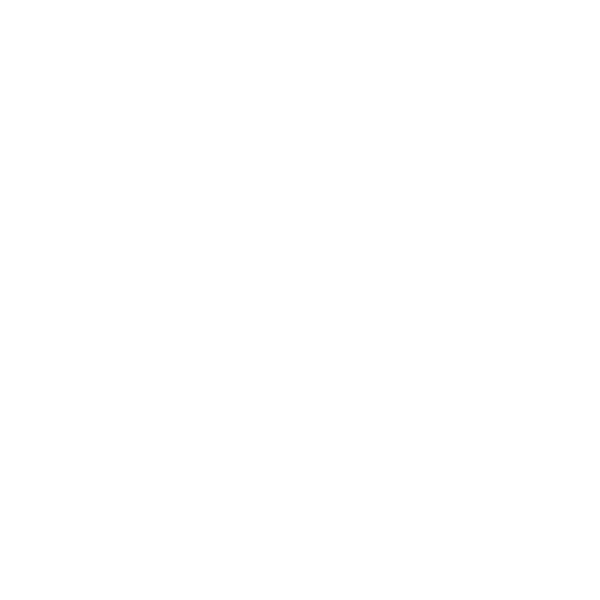 More young stars in the outer disk means the galaxy is growing “inside-out”
INSIDE-OUT
Investigating the star formation history of the galaxy
FUTURE WORK